Components of dna
Biology EOC (STAAR) Review
DNA Facts
A nucleic acid that stores and transmits the heredity information
DNA is found in all living organisms.
DNA stands for deoxyribonucleic acid.
DNA is referred to as the “blueprint of life” because it contains all the information in a living organism.
DNA molecules are made up of a double helix (“twisted ladder”) containing two strands.
Sugar and Phosphate groups make up the backbone (sides) of the DNA molecule
The bases make up the middle (rungs) of the DNA molecule
DNA Facts….
Genes are pieces of DNA that pass traits to offspring.
DNA is made up of nucleotides which contain a sugar, phosphate group, and a nitrogen base
The 4 bases in DNA are A, C, T, G and they pair up according to Chargaff’s rules; A-T and C-G
The amounts of adenine and thymine found in DNA are equal.
Weak hydrogen bonds hold the DNA nitrogen bases together.
Essential Question
How does the structure of DNA make it possible for traits to be passed on from one generation to another?

   The nucleotide bases that are paired on a DNA strand are complementary to each other. When the DNA molecule unzips and unwinds during DNA replication, the exposed strand of bases serves as a template for a new strand. The duplicate strand, when bonded to the old strand, makes an exact copy of the original DNA molecule.
DNA Replication Review
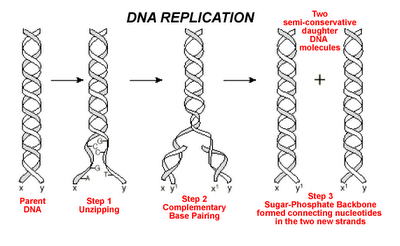 Protein Synthesis Review
DNA:    TAC   CCG   AAC

mRNA: 
             AUG  GGC  UUG

     Amino Acids:  
            Meth  Gly   Leu
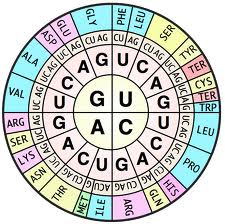 Identify the molecule which contains the instructions used to create an organism’s enzymes and proteins. 

	a. nicotinamide adenine dinucleotide (NAD+)
	b. hemoglobin
	c. deoxyribonucleic acid (DNA)
	d. glucose
2. RNA molecules use instruction from DNA to assemble proteins. There are three types of RNA molecules: mRNA, rRNA and tRNA. What specific function does mRNA perform in the process of making proteins?

	a. It brings instructions from DNA in the cell nucleus to 	the cytoplasm. 
	b. It clamps onto messenger RNA and uses its 	information to assemble amino acids. 
	c. It transports amino acids to the ribosomes to be 	assembled into proteins. 
	d. It creates another molecule of DNA through 	replication.
3. Which of the following correctly shows a complementary base pair of nitrogenous bases in a DNA molecule?

	a. adenine- guanine
	b. guanine- cytosine
	c. cytosine- adenine
	d. guanine- thymine
4. DNA is a polymer which is made up of subunits called nucleotides. Nucleotides have three basic parts. Which of these is not a DNA nucleotide component?
 
	a. deoxyribose sugar		
	b. phosphate group		
	c. ribose sugar		
	d. nitrogenous base
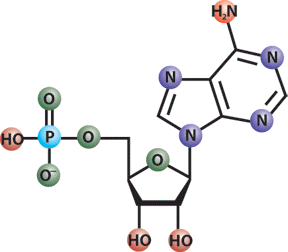 5. A nitrogenous base is an important component of the nucleotide making up DNA. Which of the following correctly lists the four possible nitrogenous bases in DNA?

	a. adenine, guanine, cytosine, uracil
	b. leucine, proline, tyrosine, phenylalanine
	c. glutamine, proline, tyrosine, phenylalanine
	d. adenine, guanine, cytosine, thymine
6. Translation is crucial to the process of making proteins. Which statement best describes what takes place during translation?

	a. An RNA copy of a DNA strand is made. 
	b. Information in mRNA is converted into a sequence of 	amino acids in a protein. 
	c. A copy of chromosomal DNA is created. 
	d. Instructions from DNA in the nucleus are brought to 	the cytoplasm.
7. In order for DNA instructions to move from the nucleus to the ribosomes in the cytoplasm of a cell, an RNA copy of a DNA strand must be made. This process, which takes place in the cell nucleus, is called-

	a. translation		
	b. DNA replication		
	c. mutation		
	d. transcription
8. This diagram represents samples of DNA that were cut with a restriction enzyme during DNA fingerprinting in a crime lab. 




 


Which technique was used to produce these bands?
	a.	cloning
	b.	gel electrophoresis 
	c.	gene splicing
	d.	genetic engineering
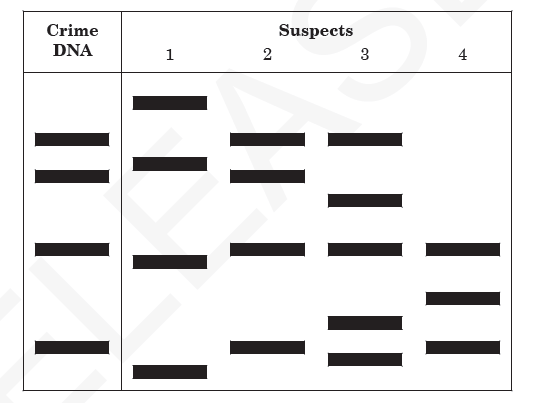 9. A scientist treats a cell with a chemical that destroys the ribosomes. As a result, which cell process will be stopped?

	a. osmosis		
	b. photosynthesis		
	c. protein synthesis		
	d. respiration
10. A sugar, a phosphate group, and a nitrogen base form the building blocks of which organic compound?

	a. carbohydrates
	b. lipids
	c. nucleic acids
	d. proteins
11. During DNA replication, which of the following segments would be complementary to the original DNA segment of CCTAAT? 

	a. CGATTA
	b. GGUTTU
	c. GGATTA
	d. GGAUUA
12. What type of RNA is responsible for bringing amino acids to the ribosome for protein synthesis?

	a. messenger RNA
	b. transfer RNA
	c. ribosomal RNA
	d. mitochondrial RNA
13. If a portion of a DNA strand has the base sequence TACGCA, what will be the base sequence of the mRNA strand transcribed?

	a. TACGCA		
	b. UACGCA		
	c. AUGCGU		
	d. ATGCGT
14. The chart to the right matches messenger RNA codons with amino acids. 






DNA strand has the codon TCA. According to the chart, the corresponding messenger RNA codes for which of the following amino acids?
	a. glycine
	b. leucine
	c. alanine
	d. serine
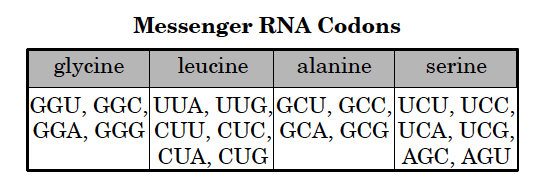 15. Albinism is a genetic mutation that results in some animals being born without the enzyme that produces the pigment for skin and eye color. Which of the following best explains this mutation?

a. The DNA failed to replicate. 
b. The deoxyribose sugar became separated from the DNA.
c. The genetic code change caused the wrong protein to form.
d. The RNA necessary to produce proteins was not present.
16. How do the functions of DNA and RNA differ?

a. DNA directs protein transport, while RNA aids in energy production.
b. DNA aids in energy production, while RNA directs protein transport. 
c. DNA stores genetic information, while RNA relays genetic information for protein synthesis. 
d. DNA relays genetic information for protein synthesis, while RNA stores genetic information.
17. The graphic below represents a segment of DNA. 
 
Which bond must be broken if DNA replication is to occur?

	a. 1
	b. 2
	c. 3
	d. 4
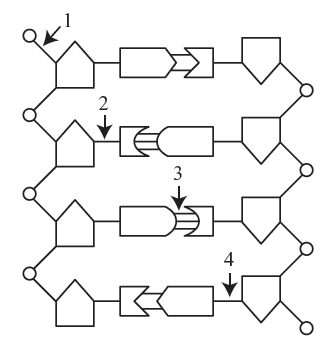 18. The figure to the right shows genetic material. 
 
What information confirms that this is an RNA molecule? 

a. The molecule contains adenine. 
b. The molecule is single-stranded.
c. The molecule has hydrogen bonds.	
d. The molecule has a sugar-phosphate backbone.
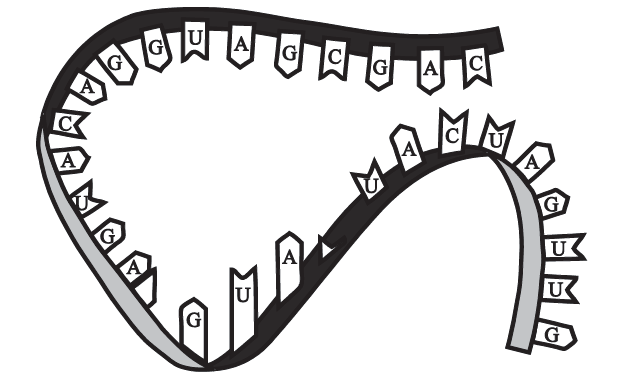 19. The figure to the right shows an RNA molecule found within the cell. 
 
What does the letter U represent in this nucleotide?

	a. ribose sugar
	b. nitrogen base
	c. phosphate group
	d. deoxyribose sugar
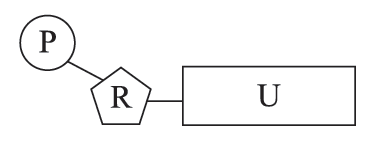 20. What is the role of hydrogen bonds in the structure of DNA?

	a. to code for proteins
	b. to synthesize proteins
	c. to separate the strands
	d. to connect the base pairs